Обзор практики Комитета РФС по статусу игроков
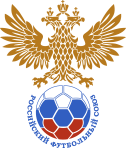 1
Спортивная школа по футболу против тренера по футболу
Фактические обстоятельства
Спортивная школа по футболу получила от Футбольных клубов компенсацию за подготовку футболистов при первом подписании ими трудовых договоров с профессиональными футбольными клубами.
Тренер по футболу направил в Футбольные клубы претензию, содержащую требования о погашении имеющихся, по его мнению, задолженностей по поощрительным выплатам за подготовку вышеуказанных футболистов перед тренером.
Тренер обратился с заявлением в Палату РФС по разрешению споров, которая удовлетворила его требования. 
Школа обратилась в Комитет РФС по статусу игроков с жалобой на решение Палаты РФС по разрешению споров.
2
Позиция Заявителя(Спортивная школа по футболу)
Позиция Ответчика
(Тренер по футболу)
По мнению Спортивной школы по футболу, получение компенсационных выплат является мотивационным механизмом повышения эффективности работы спортивной школы и стимулирования детских тренеров в их дальнейшей работе. Согласно части 7 статьи 22 Регламента РФС по статусу и переходам (трансферу) футболистов, спортивные школы, финансируемые из бюджета, осуществляют доплаты своим работникам, привлекая и сохраняя тем самым квалифицированные тренерские кадры в детско-юношеском футболе.
Спортивная школа по футболу указала, что тренер по футболу более не является её работником, не относится к тренерам, работающим в молодежном (детско-юношеском) футболе, поскольку в настоящее время работает в качестве главного тренера профессиональной футбольной команды.
Спортивная школа по футболу не может выплатить поощрение тренеру, поскольку трудовое законодательство Российской Федерации не позволяет работодателю осуществлять поощрительные выплаты лицам, не состоящим с ним в трудовых отношениях.
По мнению тренера по футболу, часть 7 статьи 22 Регламента РФС по статусу не устанавливает ограничений по осуществлению спортивными школами поощрительных выплат за подготовку футболистов в пользу тренеров, не являющихся больше работниками таких школ; указанный пункт, по мнению тренера по футболу, является основанием для осуществления выплаты тренеру денежных средств.
По мнению тренера по футболу, доводы Спортивной школы по футболу сводятся лишь к технической невозможности осуществления выплаты, что, в свою очередь, не должно умалять его право на получение денежных средств, предусмотренных части 7 статьи 22 Регламента РФС по статусу и переходам (трансферу) футболистов.
!
Комитет отменил Решение Палаты, удовлетворил требования Заявителя в полном объеме, посчитав, что Регламентом предусмотрено, что компенсация за подготовку выплачивается в пользу клубов и школ, а не в пользу тренеров. В дальнейшем Регламент был изменен.
2
Спортивная школа по футболупротив тренера по футболу
Фактические обстоятельства
В период с 2008 по 2014 год тренер по футболу являлся тренером-преподавателем Спортивной школы по футболу на основании трудового договора. В указанный период, согласно приказу Школы, тренер занимался подготовкой и тренировал футбольную команду 2000 года рождения. В 2016 году трудовой договор с тренером был расторгнут.
Воспитанники Школы заключили первые трудовые договоры с футбольными клубами, которые выплатили компенсации за подготовку футболистов.
Тренер обратился в Школу с письменной претензией с требованием о выплате 50 % от суммы компенсации за подготовку футболистов в соответствии с п. 7 ст. 22 Регламента РФС по статусу и переходам (трансферу) футболистов.
Тренер подал в Палату РФС по разрешению споров заявление в отношении Школы, которой было отказано в удовлетворении требований Заявителя.
Тренер подал заявление в Комитет РФС по статусу игроков с жалобой на решение Палаты РФС по разрешению споров.
4
Позиция Ответчика
(Спортивная школа по футболу)
Позиция Заявителя(Тренер по футболу)
В Регламент по статусу и переходам (трансферу) футболистов были внесены изменения, которые вступили в силу с 1 мая 2018 года.
Данные изменения, в частности, коснулись выплаты компенсации за подготовку футболистов. Пункт 1 статьи 22 теперь предусматривает, что «профессиональные футбольные клубы выплачивают 50% от суммы компенсации соответствующей спортивной школе (клубу), оставшиеся 50% от суммы компенсации выплачиваются в РФС в виде целевого взноса на поддержку и обучение детско-юношеских тренеров для последующей выплаты согласно пункту 7 настоящей статьи тренерам, принявшим участие в обучении и подготовке соответствующих футболистов».
Пункт 7 указанной статьи предусматривает следующее: «каждый тренер, который, являясь работником соответствующего клуба или спортивной школы, принял участие в обучении и подготовке футболиста, в период с начала календарного года, когда футболисту исполнилось 10 лет, и до окончания календарного года, когда футболисту исполнилось 21 год, вправе получить часть от общей суммы компенсации за подготовку данного футболиста».
Первые трудовые договоры воспитанников спортивной школы по футболу были заключены в 2017 году, в то время как трудовой договор между Спортивной школой по футболу и тренером по футболу был расторгнут 31 декабря 2016 года.
Таким образом, на момент заключения первых трудовых договоров футболистов с футбольными клубами, тренер по футболу не состоял в трудовых отношениях со Спортивной школой по футболу. 
Спортивная школа по футболу не может выплатить поощрение тренеру, поскольку трудовое законодательство Российской Федерации не позволяет работодателю осуществлять поощрительные выплаты лицам, не состоящим с ним в трудовых отношениях.
!
Комитет отменил Решение Палаты, удовлетворил требования Заявителя в полном объеме, ввиду того, что Регламентом предусмотрено, что компенсация за подготовку выплачивается как в пользу клубов и школ, так и в пользу тренеров.
3
Наличие иностранного элемента в спорах о компенсациях за подготовку футболиста
Фактические обстоятельства
Между футболистом профессионалом, Футбольным клубом 1 и иностранным футбольным клубом был заключен трансферный контракт. В соответствии с условиями трансферного контракта, футболист- профессионал  находился в Футбольном клубе 1 на условиях «аренды» и был зарегистрирован за Футбольным клубом 1 в течение полугода. По окончании срока действия трансферного контракта Футболист вернулся в иностранный футбольный клуб.
После осуществления международного перехода Футболиста из иностранного футбольного клуба в Футбольный клуб 2 Футболист был зарегистрирован за Футбольным клубом 2.
Футбольный клуб 1. обратился с заявлением с требованием к Футбольному клубу 2 об уплате суммы компенсации за подготовку Футболиста в Палату РФС по разрешению споров, которая частично удовлетворила его требования. 
Футбольный клуб 1 обратился в Комитет РФС по статусу игроков с жалобой на решение Палаты
6
Комитет в решении отвечает на следующие вопросы:
I
II
Комитет пришел к выводу о том, что требования Заявителя удовлетворению не подлежат
4
Возмещение убытков, понесенных футбольным клубом в связи с нарушением трансферного договора
Фактические обстоятельства
Между Футбольным клубом 1, Футбольным клубом 2 и футболистом-профессионалом был заключен трансферный контракт о переходе футболиста из Футбольного клуба 1 в Футбольный клуб 2 на условиях «аренды» на год.
Письмом Футболист сообщил Футбольному клубу 1 о досрочном расторжении трудового договора с Футбольным клубом 2 и возобновлении работы в Футбольном клубе 1.
Футбольный клуб 1 направил в Палату РФС по разрешению споров заявление в отношении Футбольного клуба 2 о его признании нарушившим обязательства по трансферному контракту, о возмещении убытков.  Палата отказала в удовлетворении требований Заявителя.  
Футбольный клуб 1 обратился в Комитет РФС по статусу игроков с жалобой на решение Палаты.
8
Позиция Заявителя(Футбольный клуб 1)
Позиция Ответчика
(Футбольный клуб 2)
Заявитель считает, что в результате действий Футбольного клуба 2 у  Футбольного клуба 1 возникли расходы, которые он не должен был бы нести при надлежащем исполнении Футбольным клубом 2 своих обязательств.
Нарушение условий трансферного контракта на условиях «аренды» со стороны клуба-арендатора Футбольного клуба 2, приведшее к его досрочному расторжению игроком, нарушает право Футбольного клуба 1 не выплачивать игроку заработную плату в течение заранее согласованного периода аренды, а также право на обеспечение игрока, имеющего с клубом долгосрочный трудовой договор и являющегося, в этой связи, «активом» клуба, игровой практикой.
Размер убытков Футбольного клуба 1 складывается из разницы между размером заработной платы и социальными платежами, подлежащими выплате Футболисту в период предполагаемой аренды и выплатами, которые Футбольный клуб 1 в указанный период должен был производить.
По мнению Ответчика, досрочное прекращение трудового договора (с Футбольным клубом 2) и возобновление первоначально заключённого трудового договора не может рассматриваться в качестве ущерба (убытков) для Заявителя.
Ответчик обратил внимание Комитета на тот факт, что ни законодательство Российской Федерации, ни нормы регламентов РФС не предусматривают ни одного обстоятельства, при наступлении которого обязанность работодателя Футбольного клуба 1 по выплате заработной платы признавалась бы убытком.
!
Комитет пришел к выводу о том, что требования Заявителя удовлетворению не подлежат
6
Согласно п. 3 ст. 14 Регламента РФС по статусу и переходам (трансферу) футболистов, в порядке исключения регистрация футболиста-профессионала для участия в соревнованиях (внесение в заявочный лист для участия в соревнованиях) может проводиться вне соответствующего регистрационного периода в установленных случаях и в пределах установленного срока.
Решение о регистрации футболиста-профессионала для участия в соревнованиях (внесение в заявочный лист для участия в соревнованиях) вне регистрационного периода принимается Комитетом по статусу игроков в каждом конкретном случае по заявлению профессионального футбольного клуба, желающего зарегистрировать футболиста-профессионала для участия в соревнованиях (внесение в заявочный лист для участия в соревнованиях) и заключившего с таким футболистом-профессионалом трудовой договор.
Решение о регистрации футболиста-профессионала вне регистрационного периода принимается с учётом фактических обстоятельств и при условии сохранения целостности спортивных соревнований, а также с учетом выполнения предыдущем клубом футболиста-профессионала либо самим футболистом-профессионалом требования, установленного пунктом 8 статьи 15 настоящего Регламента.
Регистрация футболиста-профессионала вне регистрационного срока